Департамент образования г. Москвы Восточного округа 
ГБОУ СОШ № 364
Взятие Рейхстага
Подготовили:
воспитатель группы №6
Кочаровская Е.В.,
Москва, 2015
Фашисты хотели разрушить всю нашу стану. Но Красная Армия выгнала  неприятеля с нашей территории  и  очистила от немцев  Украину, Белоруссию, Крым, Кавказ.
Освобождение 
Симферополя.
Война длилась долгих четыре года и в ней пострадали не только люди нашей страны. Фашисты захватили чужие земли, и многие народы мечтали об освобождении. И оно наступило! Наши смелые воины прогнали ненавистных врагов со всей земли и стали гнать фашистов и дальше. Так и пролегла нашей армии дорога на Берлин!
Взятием  Берлина победоносно завершилась Великая Отечественная Война. Эта операция продолжалась целых 23 дня. Город брали с боем, враги сопротивлялись, хотя уже было понятно, что победа близка.
Гитлер и его генералы скрывались в главном здании Берлина – Рейхстаг. Красная Армия обрушила на город 500 тысяч снарядов и мин. Пехоту с воздуха  поддерживали бомбардировщики.
30 апреля 1945 года начался штурм Рейхстага.
В здании Рейхстага жестокая битва шла за  каждый метр .
Вечером 30 апреля над  рейхстагом взвился красный флаг, как знак окончательной победы Красной Армии
Флаг водрузили два бойца  М.А.Егоров и М. В. Кантария.
Тысяча  воинов расписались на колоннах и стенах здания, отмечая боевой путь пройденный до Берлина.
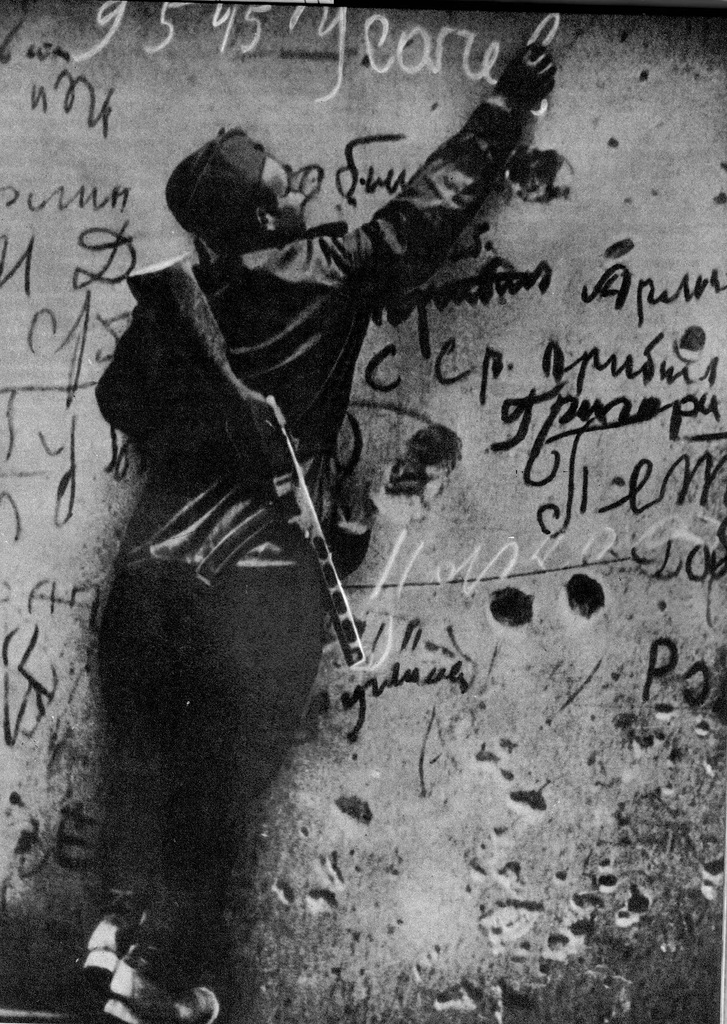 2 мая 1945 года наши войска полностью овладели городом. Враг был разбит!
Начиналась  мирная жизнь!
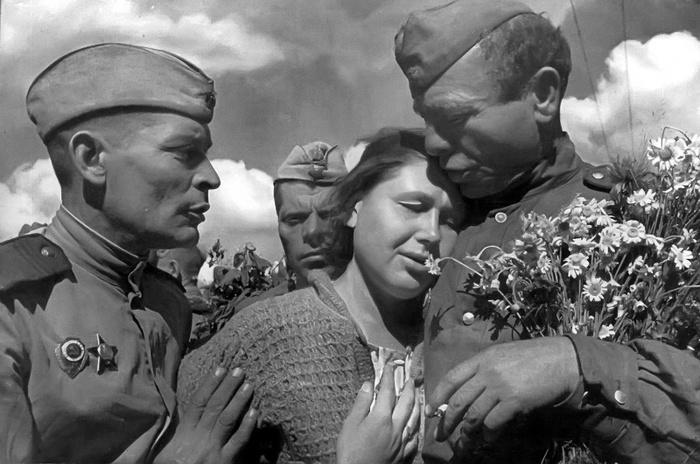 В день взятия Берлина состоялся салют на Красной площади в Москве.
9 мая 1945 года мы празднуем День Победы над фашисткой Германией.Парад на Красной площади в Москве!
«Во́ин-освободи́тель» является символом победы советского народа в Великой Отечественной войне, и освобождения народов Европы от фашизма